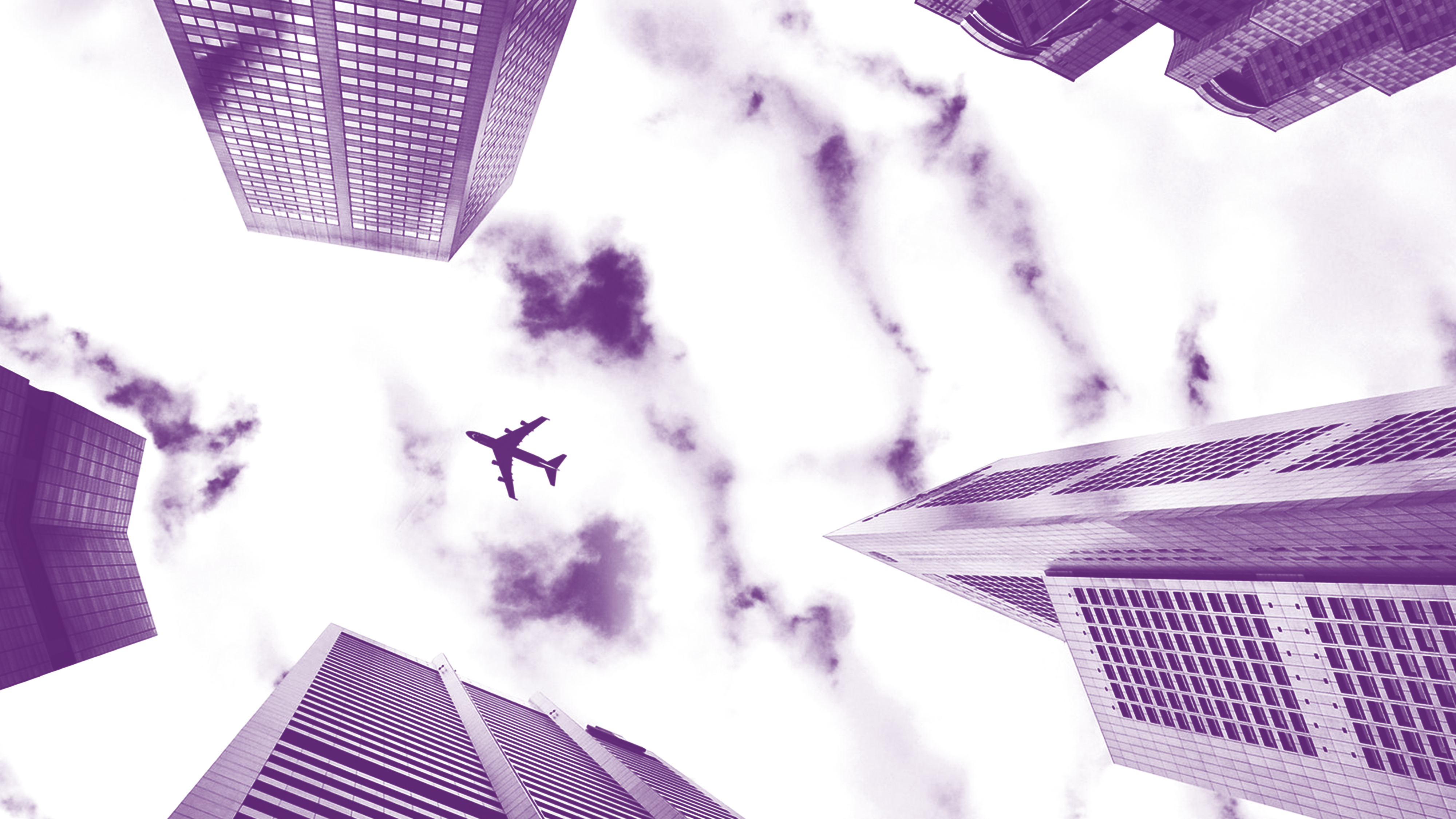 5 кроків покращення ефективності правосуддя в спорах ІР-сфери
SCROLL DOWN
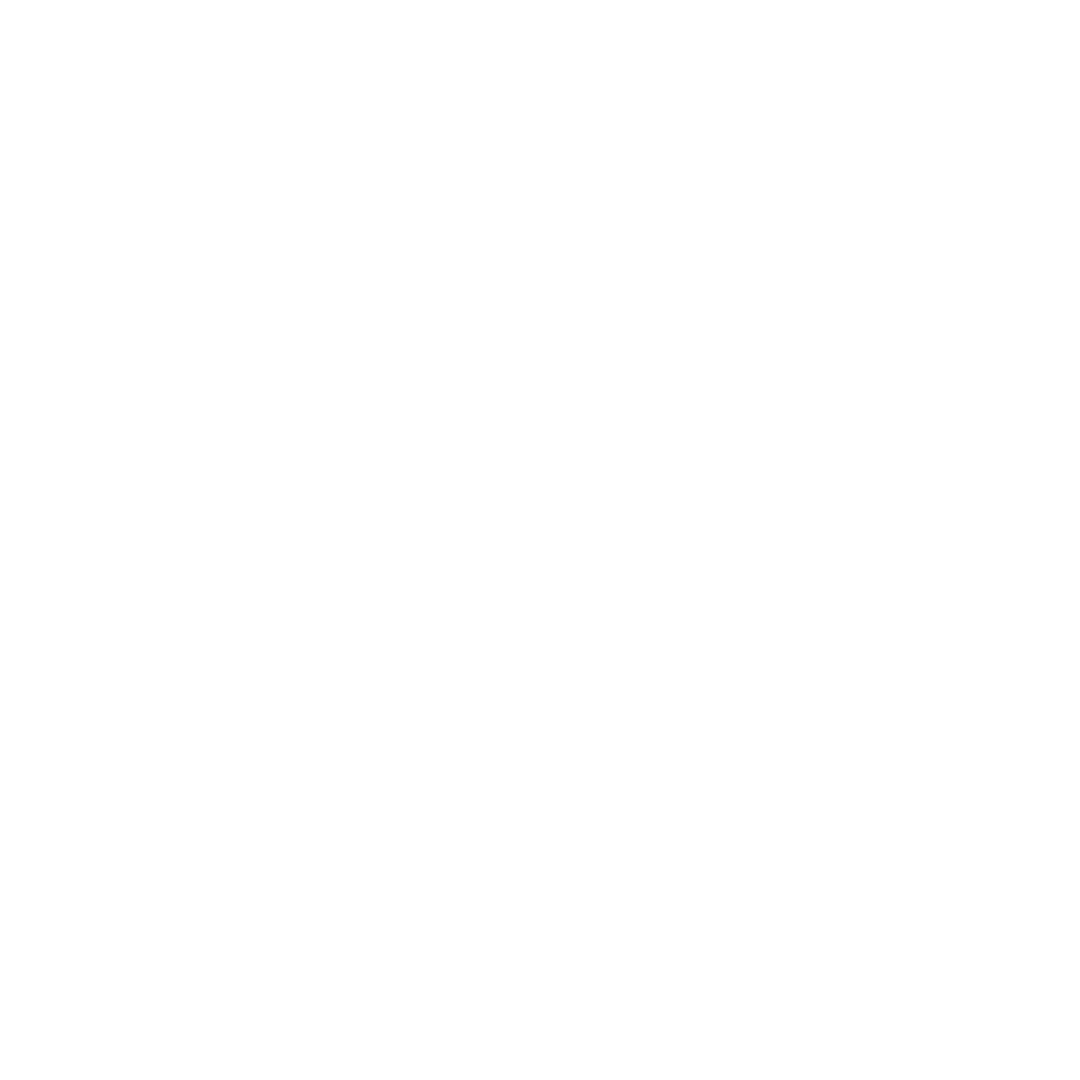 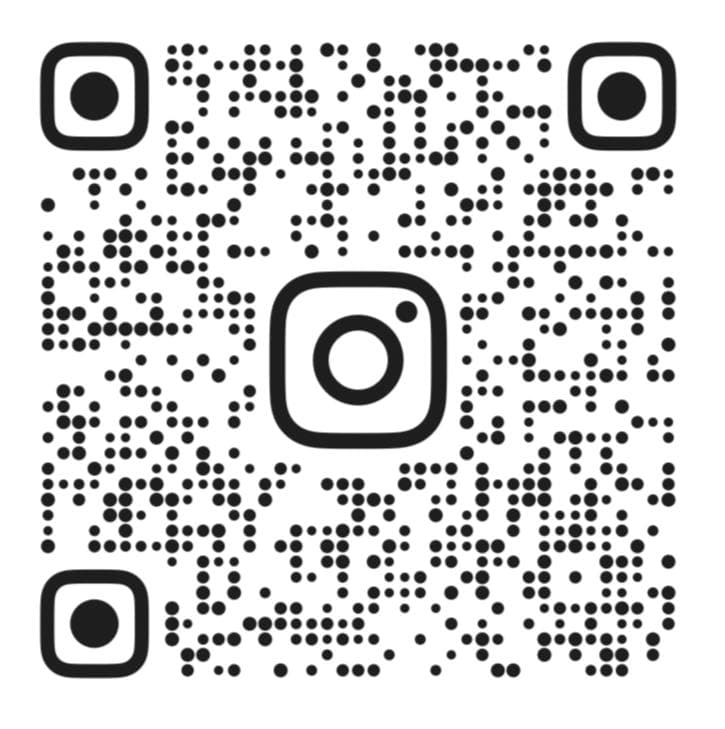 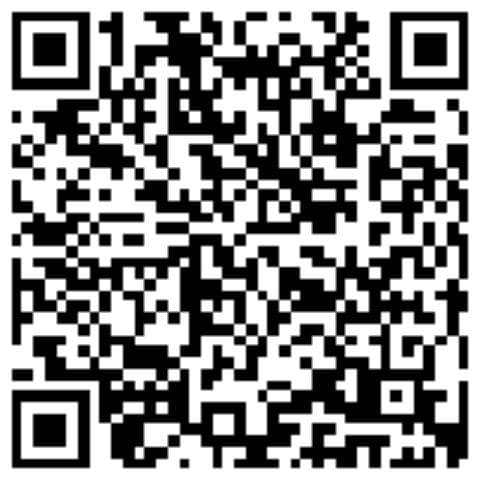 Антон Полікарпов
радник AVELLUM, адвокат
Instagram
LinkedIn
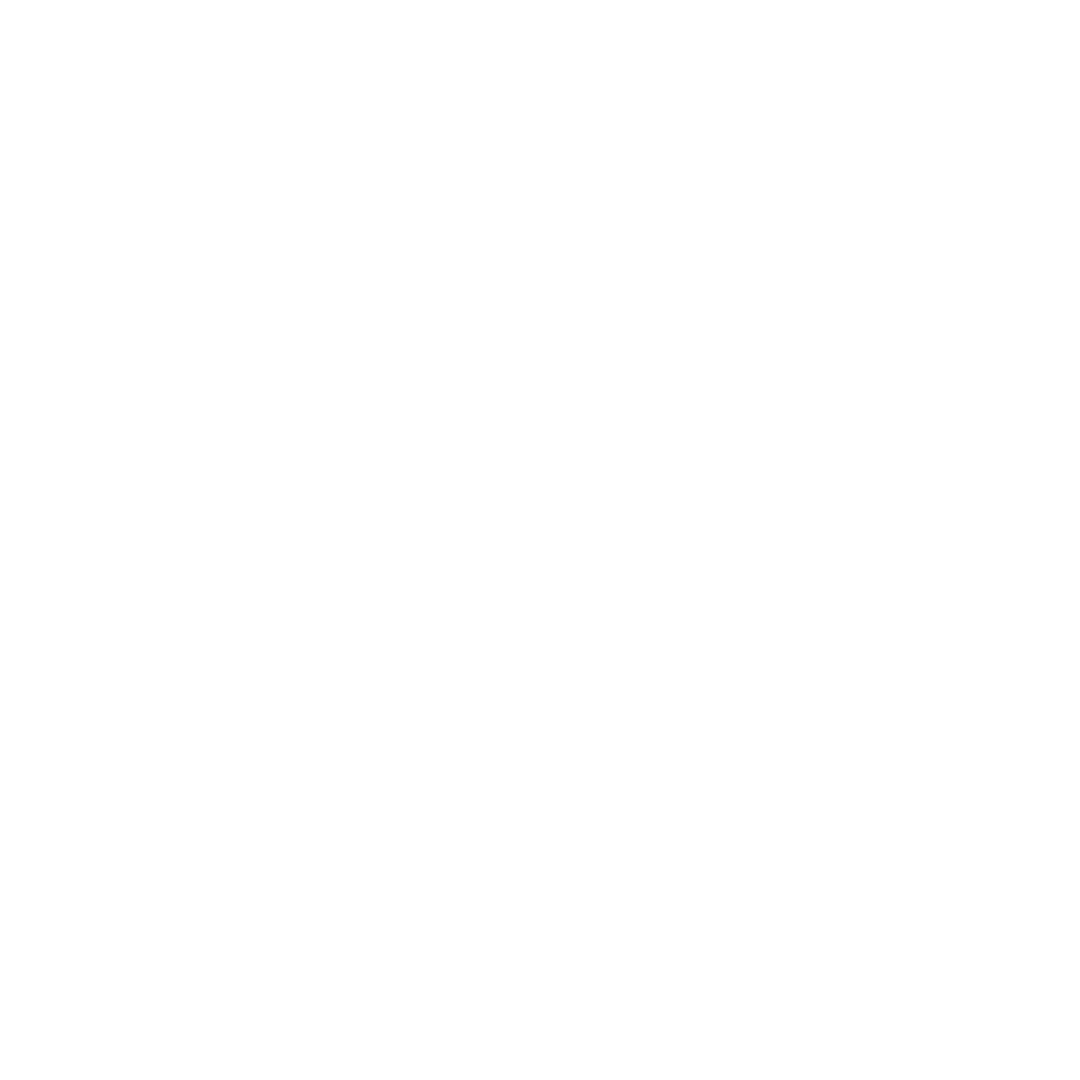 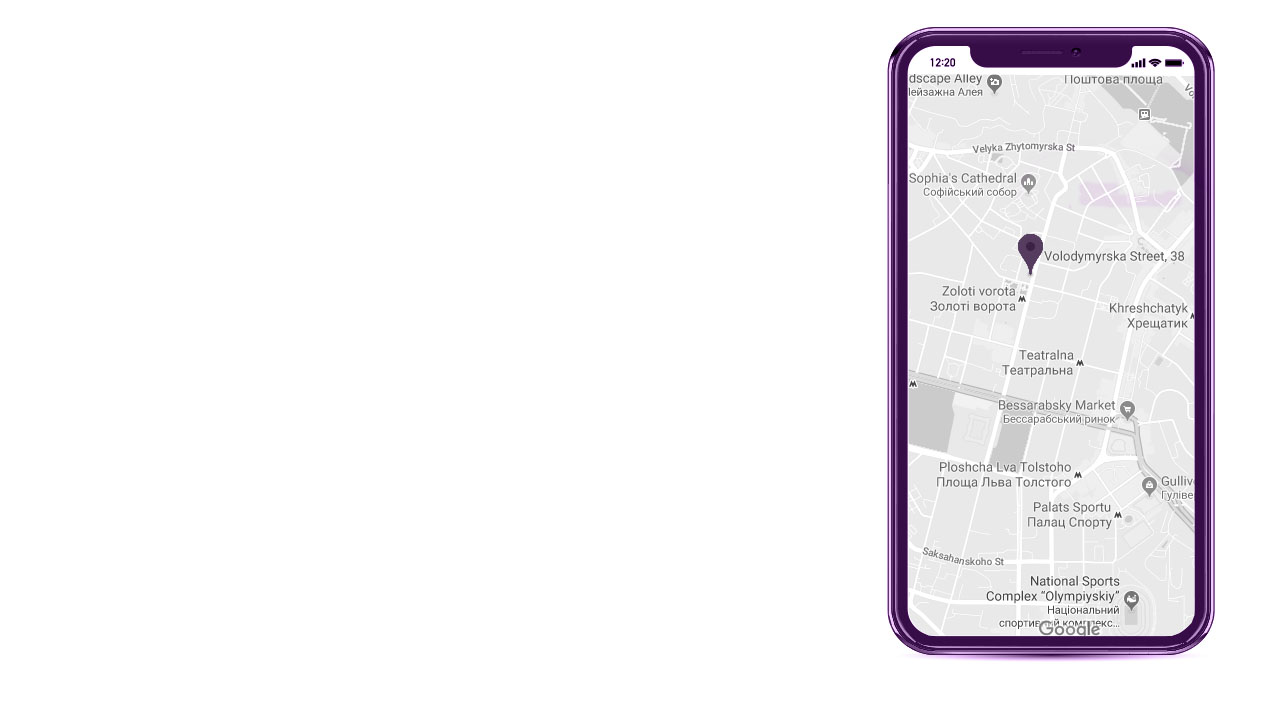 CONTACTS
380 44 591 3355
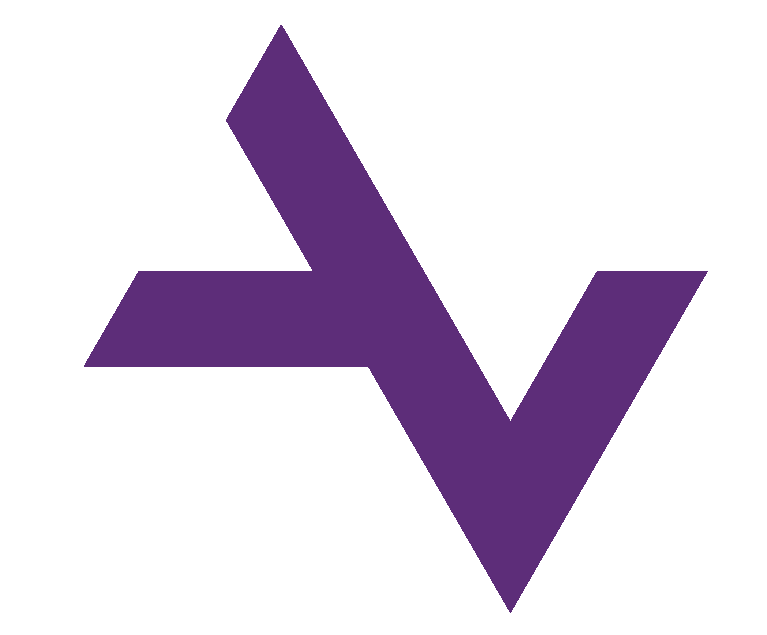 38 Volodymyrska Str., 4th floor
01030, Kyiv, Ukraine
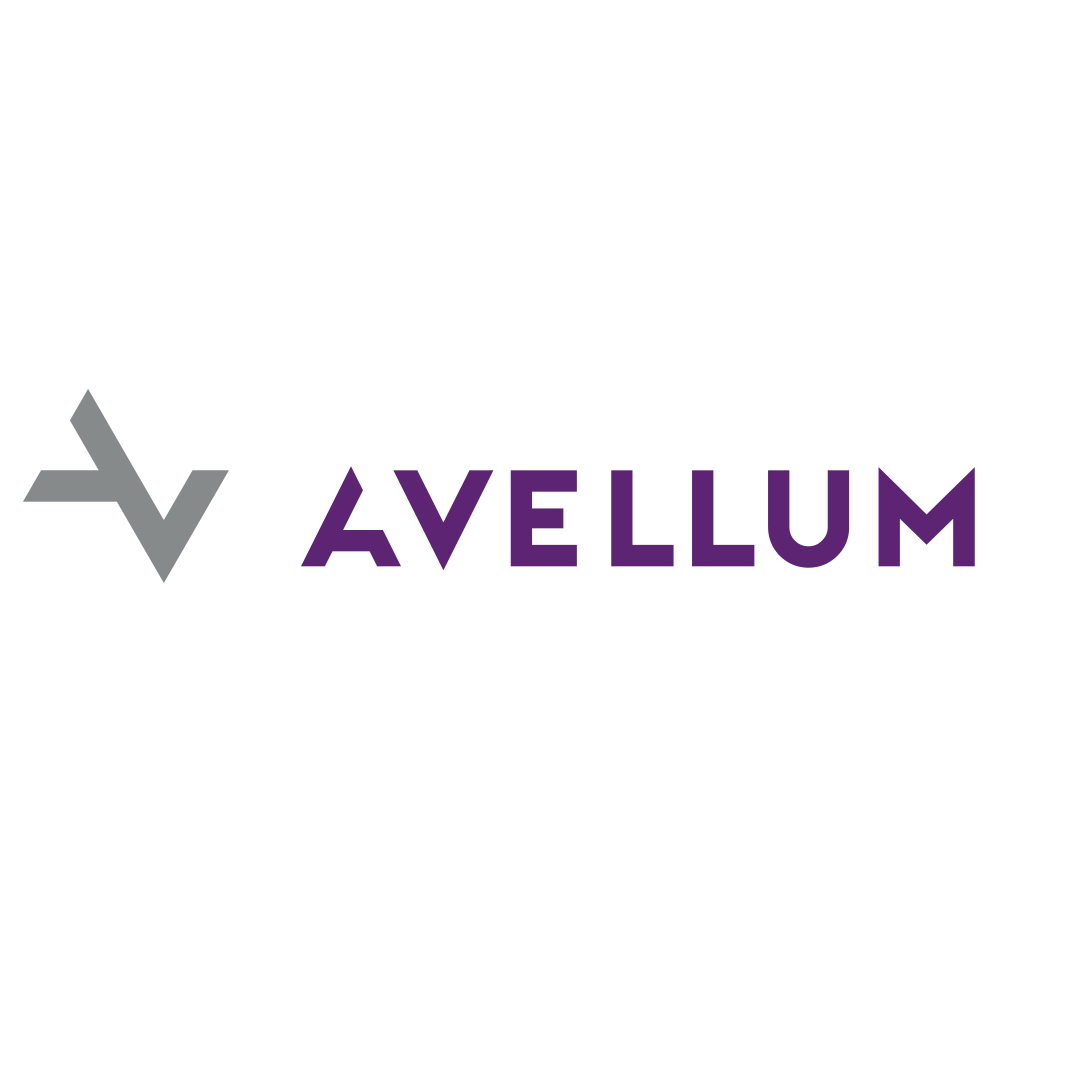 https://www.facebook.com/avellum
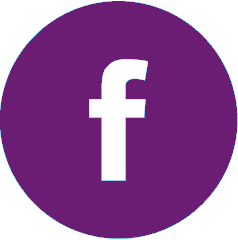 https://www.linkedin.com/company/avellum
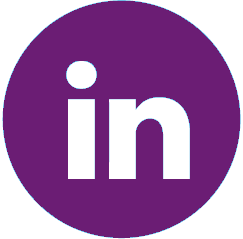 www.avellum.com